Controlului întreprins de Inspectoratul de Stat al Muncii
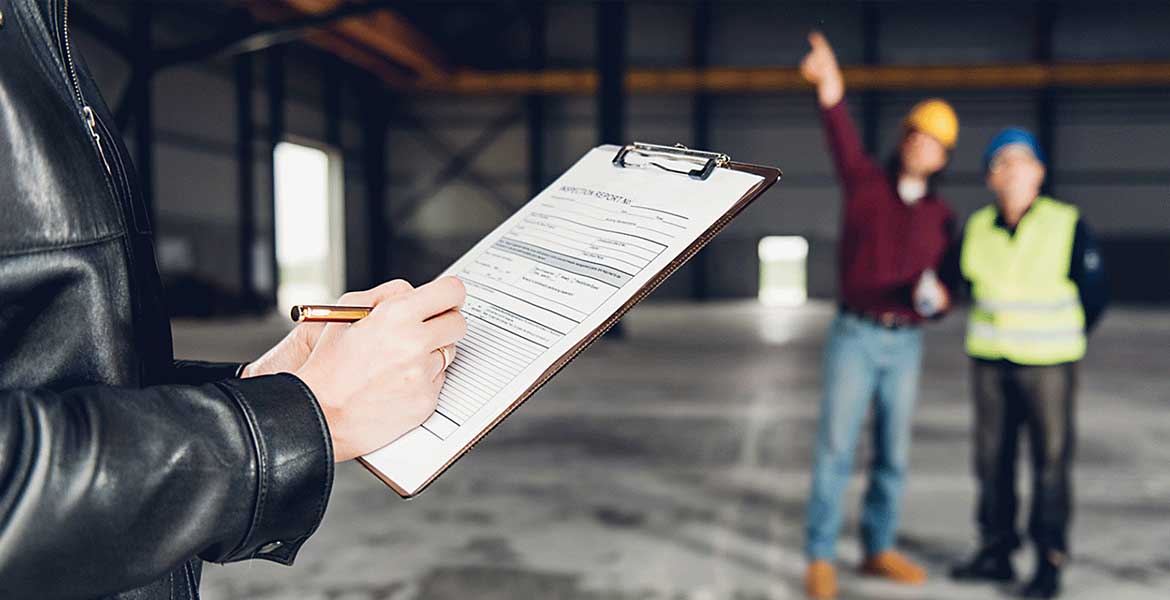 Inspectoratul de Stat al Muncii  (ISM) este autoritate administrativă care exercită controlul de stat asupra respectării actelor legislative şi a altor acte normative ce conţin normele dreptului muncii și asecurității și sănătății în muncă, a convenţiilor colective şi a contractelor colective de muncă la toate tipurile de unităţi, precum şi în autorităţile publice centrale şi locale cu exeptia institutiilor prevazute in prevederile alin. 2 al art. 372 din Codul Muncii (Ministerul Apărării, Ministerul Afacerilor Interne, Serviciul de Informaţii şi Securitate, Serviciul de Protecţie şi Pază de Stat, Administrația Națională a Penitenciarelor, Centrul Naţional Anticorupţie).

Controalele ISM se executa în conformitate cu prevederile:
Legea 131-XIX din 8.06.12 privind controlul de stat asupra activităţii de întreprinzător.
Legea Nr. 140 din 10.05.2001 privind Inspectoratul de Stat al Muncii.
Legea nr. 235 din 20.07.2006 cu privire la principiile de bază ale reglementării activității antreprenoriale.
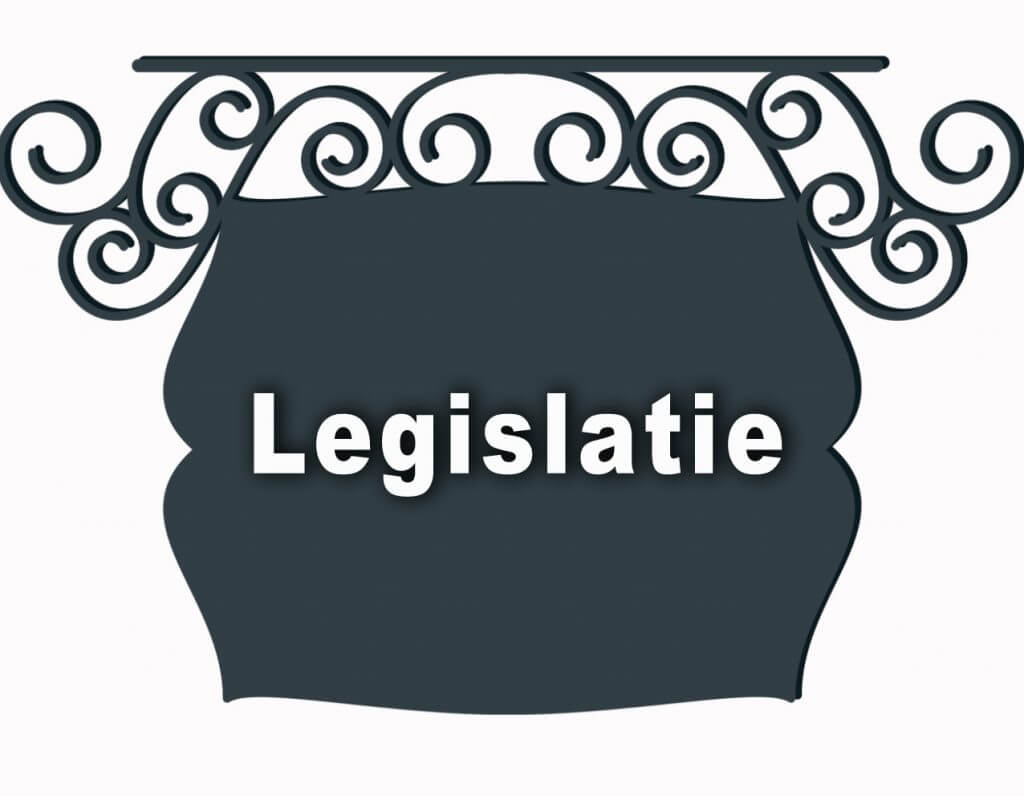 HG Nr. 894 din 12.09.2018 pentru aprobarea Metodologiei privind controlul de stat asupra activităţii de întreprinzător în baza analizei riscurilor în domeniile de control ale Inspectoratului de Stat al Muncii a fost modificată din 18.11.2022              (HG787 din 16.11.22, MO363-373/18.11.22). 

Sau stabilit noi criterii de risc specifice pentru domeniile de control utilizate de Inspectorat:
1) devierea negativă a mărimii salariului mediu pe unitate de la mărimea salariului mediu pe ramură (după Clasificatorul activităților din economia Moldovei (în continuare – CAEM));
2) producerea accidentelor de muncă;
3) durata de la data efectuării ultimului control;
4) ponderea salariaților cu salariul egal sau mai mic decât salariul minim;
5) suma totală a veniturilor constatate conform datelor contabilității financiare/numărul de salariați din unitate față de acest indicator pe ramură (după CAEM).
[Pct.101 în redacția HG787 din 16.11.22, MO363-373/18.11.22 art.877; în vigoare 18.11.22]
!!! Începând cu 1 ianuarie 2023, la verificarea respectării interdicțiilor legale de achitare a salariului sau a altor plăți, precum și pentru stabilirea faptului achitării acestora fără reflectarea acestora în evidența contabilă, inspectorul de muncă va putea aplica metode și surse indirecte.
Legea nr. 355 din 22 decembrie 2022 pentru modificarea unor acte normative (combaterea muncii nedeclarate) publicată în MO din 31 decembrie 2022 conține modificări la:
Legea nr. 140/2001 privind Inspectoratul de Stat al Muncii, 
Legea nr. 131/2012 privind controlul de stat asupra activității de întreprinzător, 
Codul contravențional.

Legea nr. 140/2001 sa complectat cu articolul 115:
„Articolul 115. Constatarea prin metode și surse indirecte a achitării salariului sau a altor plăți fără reflectarea acestora în evidența contabilă
(1) La verificarea respectării interdicțiilor legale de achitare a salariului sau a altor plăți fără reflectarea acestora în evidența contabilă, pentru stabilirea faptului achitării salariului sau a altor plăți fără reflectarea acestora în evidența contabilă, inspectorul de muncă aplică metode și surse indirecte în baza următorilor indicatori:
a) salariul mediu în întreprindere pentru salariați cu activitate similară, cu excepția salariilor managementului de top; 
b) salariul mediu pe sector pentru salariați cu activitate similară sau salariul specificat în convenția colectivă la nivel de ramură și/sau contractul colectiv de muncă aplicabile, oricare valoare este mai mare;
c) informații obținute în urma schimbului de date cu autoritățile publice;
d) alte informații stabilite de Guvern.
(2) Inspectoratul de Stat al Muncii sesizează Serviciul Fiscal de Stat imediat, dar nu mai târziu de 10 zile de la data constatării faptelor menționate, pentru întreprinderea măsurilor de conformare benevolă sau forțată”.

* Prezentele prevederi au intrat în vigoare din 31 decembrie 2022
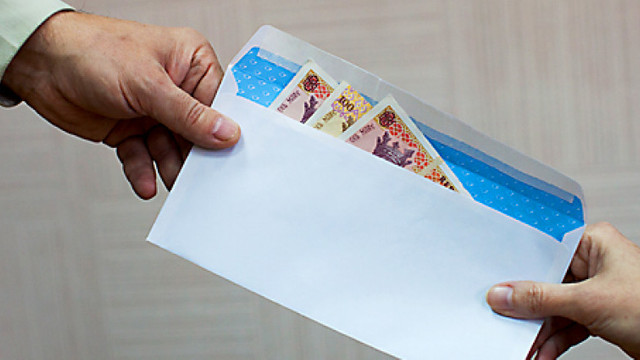 Legea  140/2001 sa completat cu articolul 91 cu următorul cuprins:
„Articolul 91. Incompatibilități pentru inspectorul de muncă
(1) Inspectorului de muncă i se interzice să fondeze servicii externe private de protecție și prevenire în sensul prevăzut de Legea securității și sănătății în muncă nr. 186/2008, precum și să activeze sau să aibă orice interes personal în cadrul acestora.
(2) Situațiile de incompatibilitate prevăzute la alin. (1) urmează să înceteze în termen de o lună de la data apariției acestora. Dacă nu a eliminat situația de incompatibilitate în termenul prevăzut, inspectorul de muncă este destituit din funcție.”
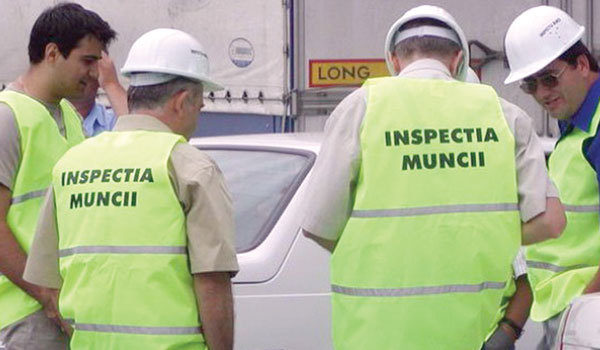 Articolul 91 din Legea nr.140/2001 privind Inspectoratul de Stat al Muncii (Monitorul Oficial al Republicii Moldova, 2001, nr. 68–71, art.505), cu modificările ulterioare, are următorul cuprins din 2 iulie 2023:
„Articolul 91. Incompatibilități pentru inspectorul de muncă
(1) Inspectorului de muncă i se interzice să fondeze servicii externe private de protecție și prevenire, societăți comerciale care prestează servicii de consultanță pentru afaceri și management sau orice alte servicii conexe, precum și să activeze sau să aibă orice interes personal în cadrul acestora.
(2) Situațiile de incompatibilitate prevăzute la alin. (1) urmează să înceteze în termen de o lună de la data apariției acestora. Dacă nu a eliminat situația de incompatibilitate în termenul prevăzut, inspectorul de muncă este destituit din funcție.
(3) Persoana care, în ultimii 5 ani, a fondat entități specificate la alin. (1), a activat sau a deținut orice interes personal în cadrul acestora nu poate activa în funcții de conducere sau de execuție în domeniul controlului privind respectarea legislației din domeniul muncii și securității și sănătății în muncă.”
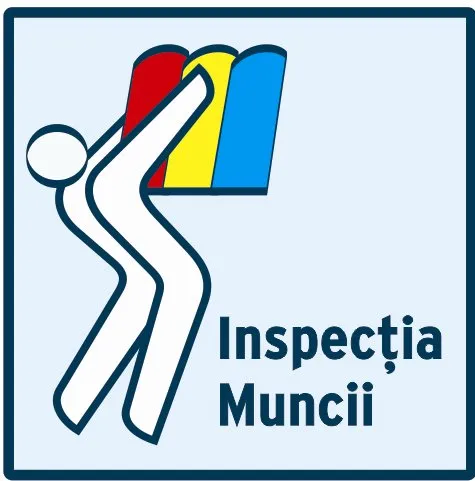 Norme legislative noi privind combaterea muncii nedeclarate
Economia și ocuparea informală (neobservată) continuă să reprezinte o componentă importantă a economiei moldovenești. Conform datelor BNS, numărul populației cu un loc de muncă informal reprezintă circa 22,8% din populația ocupată. 
Pe sectoare economice, cea mai mare parte a populației ocupate informal se regăsește în:
agricultură (61,2% din total ocupare informală) 
construcții (22,1% din total ocupare informală), 
comerț și HoReCa (împreună formează 6,6% din total ocupare informală).
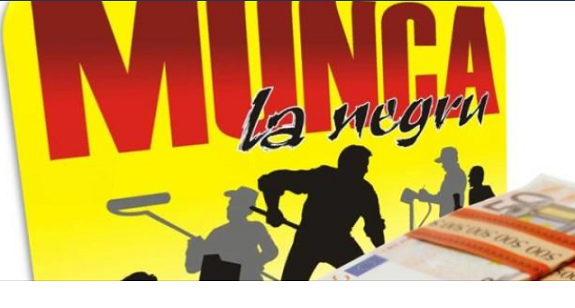 Din 1 iulie 2023, ISM va constata și examina contravențiile privind utilizarea muncii nedeclarate și achitarea salariului sau a altor plăți fără reflectarea acestora în evidența contabilă, modificările respective fiind incluse în Codul contravențional. 
Codul contravențional al Republicii Moldova nr. 218/2008 se modifică după cum urmează:
1. La articolul 46/1 alineatul (1/1), textul „art. 55–61” se substituie cu textul 
„art. 55, 55/3 - 61”.
2. Articolul art. 409:
la alineatul (1), textul „art. 55–61” se substituie cu textul „art. 55, 55/3 - 61”;
se completează cu alineatul (4) cu următorul cuprins:
„(4) Contravențiile prevăzute la art. 55/1 și 55/2 se constată și se examinează de către Inspectoratul de Stat al Muncii. Directorul Inspectoratului de Stat al Muncii și adjuncții lui, șefii inspecțiilor teritoriale de muncă și adjuncți lor, precum și inspectorii de muncă  sunt în drept să constate contravenții, să încheie procese-verbale și să aplice sancțiuni.”
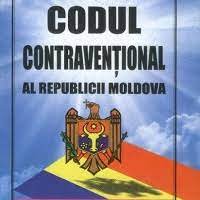 Din 1 martie 2023, în cazul deținerii informațiilor sau indiciilor (susținute prin probe) privind utilizarea de angajator a muncii nedeclarate sau a achitării salariului ori a altor plăți fără reflectarea acestora în evidența contabilă permit efectuarea controalelor inopinate.

La articolul 19 din Legea nr. 131/2012 privind controlul de stat asupra activității de întreprinzător se completează cu punctul 7) cu următorul cuprins:
„7) deținerii informațiilor/indiciilor privind utilizarea muncii nedeclarate, achitării salariului sau a altor plăți fără reflectarea acestora în evidența contabilă, privind traficul de ființe umanesau exploatarea în muncă  la angajator.”
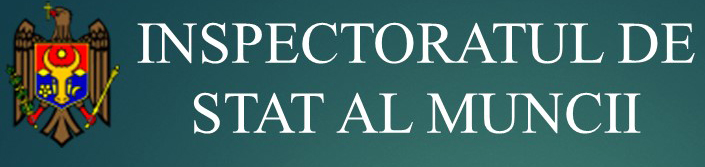 Motivele  controlului întreprins de Inspectoratul de Stat al Muncii
Orice angajator ar trebui să fie pregătit pentru faptul că, mai devreme sau mai târziu, inspectoratul muncii va vizita întreprindere. 
Inspectoratul de Stat al Muncii  execută controale în domeniu respectării normelor legislației muncii și securității și sănățății muncii:
Planificate
Inopinate
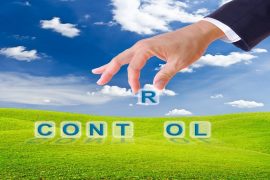 Lista actelor normative relevante în domeniu relațiilor de muncă
Tipurile de controale
Inspectoratul de Stat al Muncii  execută controale  planificate și inopinate în domeniu respectării normelor legislației muncii.
 
1. Controlul planificat
ISM aprobă graficul controalelor, pe care îl publică pe pagina sa electronică și în Registrul de stat al controalelor (https://controale.gov.md/grafice-de-control). 
Graficul stabileste  unitatile (denumirea, IDNO, adresa) care urmează să fie supuse controlului planificat.

Important!!! inspectorul ISM este obligat să  informeze unitatea care urmeaza a fi verificata despre controlul planificat cu cel puțin 5 zile lucrătoare pînă la data inițierii controlului, cu expedierea unui exemplar al deciziei de control prin posta electronica, fax sau personal.
Unitatea poate fi supusa controlului planificat doar o singură dată pe parcursul unui an calendaristic.
ISM nu este în drept:
- să modifice graficul controalelor planificate aprobat și publicat;
- să efectueze un control planificat, dacă acesta nu este prevăzut de grafic.
2. Controlul inopinat
     Orice control efectuat în afara graficului de control este un control inopinat. Unitatea nu va fi informata preventiv despre controlul inopinat; toate documentele în legătură cu controlul inopinat  vor fi prezentate la momentul inițierii controlului.
     Controlul inopinat al unitatii poate fi inițiat într-un număr limitat de cazuri. Pentru a stabili dacă organul de control este în drept să efectueze un control inopinat al unitatii se poate folosi lista de verificare (http://lex.justice.md/index.php?action=view&view=doc&lang=1&id=353186) .
 
Important!!! la controalele inopinate se verifica numai cazul pentru care a fost inițiat acest control.
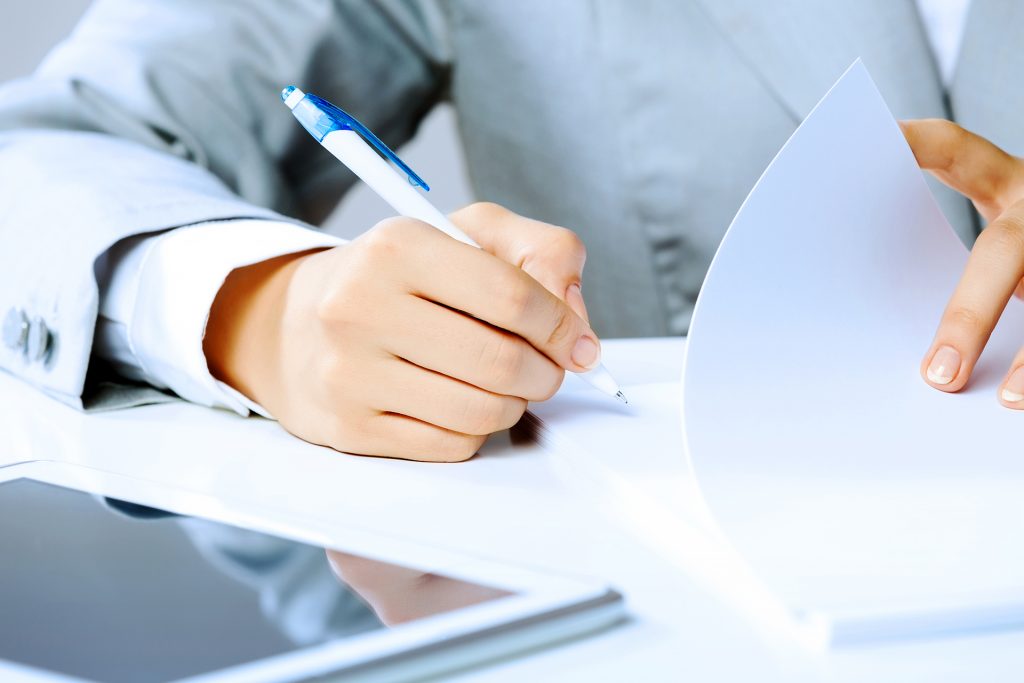 Lista de verificare în domeniu relațiilor de muncă
În Monitorul Oficial din 9 decembrie 2022, a fost publicat Ordinul Ministerului Muncii și Protecției Sociale nr. 98 din 28 noiembrie 2022 cu privire la aprobarea Listei de verificare în domeniul raporturilor de muncă:
- Lista de verificare pentru controlul de stat în domeniul raporturilor de muncă 
- Listele de verificare pentru controlul de stat în domeniul securității și sănătății în muncă.
    Lista de verificare în domeniul raporturilor de muncă conține întrebări ce țin de dreptul salariaților, asigurarea medicală și socială obligatorie, respectarea statelor de personal, respectarea duratei zilei de muncă, acordarea concediilor de odihnă, modul și termenii de aplicare a sacțiunilor disciplinare etc.

Încălcările depistate în cadrul verificării se vor califica ca: 
- minore (1-5 puncte); 
- grave (6-10 puncte);
- foarte grave (11-20 puncte).
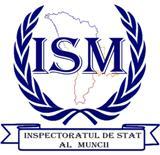 INSPECTORATUL DE STAT AL MUNCII
MD-2068, mun.Chișinău, str. Miron Costin, 17/2, tel./fax +(373-22-499401). e-mail: secretariat@im.gov.md
LISTA DE VERIFICARE
pentru controlul de stat în domeniul raporturilor de muncă
Prin  Ordinul 98/2022 au fost aprobate 6 liste de verificare în domeniul securității și sănătății în muncă:

Lista generală de verificare pentru controlul de stat al securității și sănătății la locul de muncă;
Lista de verificare pentru controlul de stat al respectării cerințelor minime de securitate și sănătate la locul de muncă pentru anumite domenii;
Lista de verificare pentru controlul de stat al respectării legislației cu privire la securitatea și sănătatea în muncă la șantierele temporare și mobile;
Lista de verificare pentru controlul de stat al respectării legislației cu privire la securitatea și sănătatea în muncă pentru asigurarea protecției lucrătorilor împotriva riscurilor legate de expunerea, la locul de muncă, la azbest, agenți chimici sau la agenți cancerigeni sau mutageni;
Lista de verificare pentru controlul de stat al respectării cerințelor minime de securitatea ܈și sănătatea în muncă pentru folosirea de către lucrători a echipamentului de muncă la locul de muncă;
Lista de verificare pentru controlul de stat al respectării cerințelor minime de securitatea și sănătatea în muncă referitoare la expunerea lucrătorilor la riscuri generate de câmpuri electromagnetic.
 
Listele poat fi găsită și pe site-ul Inspectoratului de Stat al Muncii (https://ism.gov.md/ro/content/lista-de-verificare în secțiunea „Controale de stat”).
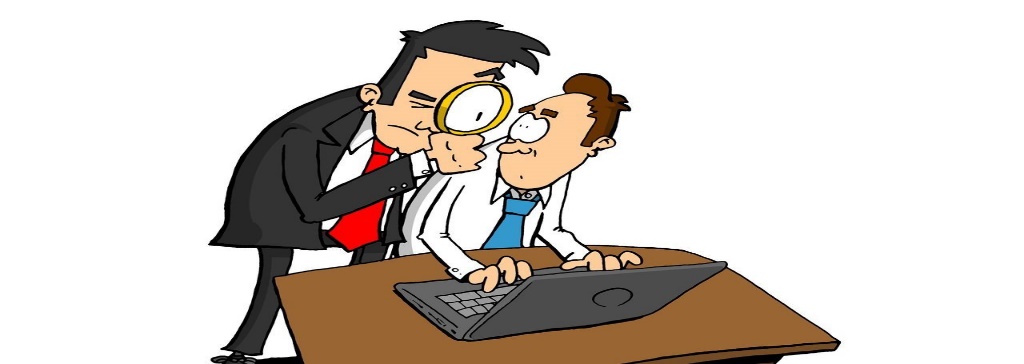 Procedura de control se încheie cu întocmirea unui proces verbal de verificare în forma aprobată de directorul ISM. În procesul verbal de verificare, inspectorul de muncă rezumă esența încălcărilor identificate, indică prevederile reglementărilor legislative și de altă natură care au fost încălcate și dispune ca abaterile identificate să fie puse în conformitate cu legislația imediat sau, în funcție de circumstanțe, în intervalul de timp optim.
 
     În cazul în care inspectorul muncii stabilește un termen pentru a asigura respectarea cerințelor legale, acesta solicită angajatorului (o persoană care acționează în numele său) să informeze inspectoratul teritorial de muncă sau ISM după expirarea termenului, că încălcările specificate în procesul verbal de verificare  au fost eliminate.
Dacă nu s-au constatat încălcări în timpul controlului, inspectorul muncii notează în raportul inspecției faptul conformității cu reglementările legislative și cu alte reglementări ale muncii.
      La efectuarea icontrolului, inspectorii muncii trebuie să ia în considerare prevederile art. 16 alin. (6) p. c) din Legea nr. 235 din 20.07.2006 „Cu privire la principiile de bază ale reglementării activității antreprenoriale”
„tratarea dubiilor apărute la aplicarea legislaţiei în favoarea întreprinzătorului”
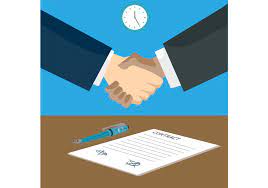 RECOMANDĂRI
În cazul dezacordului cu încălcările expuse în procesul-verbal întocmit în timpul controlului, nu se recomandă să refuzaţi  semnarea acestuia. Conducătorul sau persoana responsabilă face menţiunea 
“Nu sînt în totalitate de acord”,
 
aplică semnătura şi indică data şi ora semnării procesului-verbal. Această menţiune va permite unităţii să conteste încălcările menţionate în procesul-verbal.

Conducătorii unităţilor pot solicita Inspectoratului de Stat al Muncii un control de fond care va avea drept obiectiv verificarea modului în care unitatea aplică prevederile legislaţiei muncii, precum şi realizarea unei analize de ansamblu a activităţii în domeniul relaţiilor de muncă şi al evidenţei muncii, în vederea eliminării deficienţelor constatate şi consultanţa angajatorului pentru respectarea legislaţiei muncii în unitate.
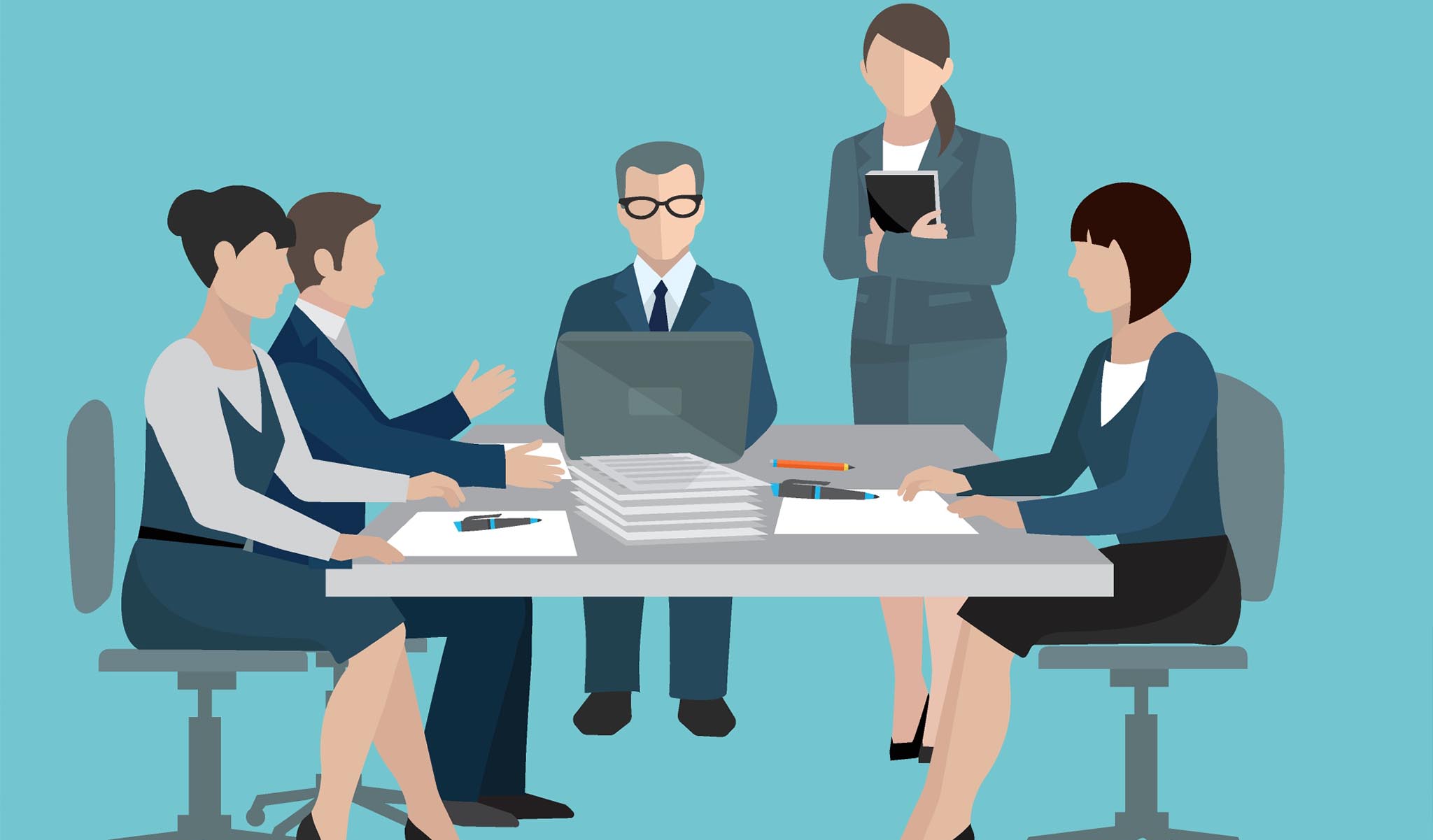 IMPORTANT!!! Portalul controale.md oferă recomandări, studii de caz şi modele de documente, care vor ajuta întreprinzătorii să-şi protejeze drepturile şi interesele prin mijloace legale în timpul controalelor de stat

Refuzul persoanei supuse controlului de a îndeplini, în termenele stabilite, prescripţiile sau măsurile restrictive dispuse repetat şi necontestate conform legislaţiei cu privire la controlul de stat al activităţii de întreprinzător
se sancţionează cu amendă de la 75 la 100 de unităţi convenţionale aplicată persoanei cu funcţie de răspundere, cu amendă de la 150 la 250 de unităţi convenţionale aplicată persoanei juridice (art. 349 alin (6) Codul contravențional).
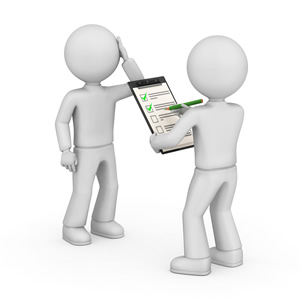 Sanctiuni pentru incălcarea legislației muncii
Sancțuni pentru încălcarea legislației muncii conform art. 55 din Codul Contravențional
1. Încălcarea legislaţiei muncii, manifestată prin:
a) nerespectarea de către angajator a duratei normale a timpului de muncă;
b) atragerea la muncă suplimentară, în zilele de repaus şi de sărbătoare nelucrătoare în lipsa acordului scris al salariatului; 
c) refuzul angajatorului de a acorda pauze suplimentare pentru alimentarea copilului; 
d) refuzul angajatorului de a acorda concedii anuale de odihnă potrivit modului stabilit de lege; 
e) refuzul angajatorului de a acorda concedii sociale, de studii, garantate de lege; 
f) efectuarea reţinerilor neîntemeiate din salariu; 
g) neacordarea garanţiilor şi a compensaţiilor prevăzute de lege;
h) refuzul angajatorului de a elibera certificatul cu privire la muncă şi salariu, 
se sancţionează cu amendă de la 30 la 60 de unităţi convenţionale aplicată persoanei fizice, cu amendă de la 70 la 120 de unităţi convenţionale aplicată persoanei cu funcţie de răspundere, cu amendă de la 150 la 240 de unităţi convenţionale aplicată persoanei juridice. 
2. Aceleaşi încălcări săvîrşite asupra minorului 
se sancţionează cu amendă de la 50 la 80 de unităţi convenţionale aplicată persoanei fizice, cu amendă de la 100 la 140 de unităţi convenţionale aplicată persoanei cu funcţie de răspundere, cu amendă de la 200 la 300 de unităţi convenţionale aplicată persoanei juridice. 
3. Încălcarea legislaţiei muncii, manifestată prin: 
a) prestarea muncii de către o persoană fără a avea încheiat un contract individual de munca în formă scrisă; 
b) stabilirea şi achitarea unui salariu sub nivelul minim garantat de stat sau stabilit prin contractul colectiv/convenţia de muncă; 
c) neretribuirea muncii suplimentare, a muncii prestate în zilele de repaus şi de sărbătoare nelucrătoare şi/sau a muncii de noapte; 
d) neachitarea adaosurilor, a sporurilor, a plăţilor de compensare, inclusiv a premiilor prevăzute de lege, de regulamentele aprobate de angajator, de contractul colectiv/convenţia de muncă, de contractul individual de muncă, 
se sancţionează cu amendă de la 70 la 120 de unităţi convenţionale aplicată persoanei fizice, cu amendă de la 150 la 240 de unităţi convenţionale aplicată persoanei cu funcţie de răspundere, cu amendă de la 260 la 400 de unităţi convenţionale aplicată persoanei juridice.
Sancțuni pentru încălcarea legislației muncii conform art. 551 din Codul Contravențional
Utilizarea muncii nedeclarate se sancţionează pentru fiecare persoană identificată cu amendă 
de la 60 la 90 de unităţi convenţionale aplicată persoanei fizice, cu amendă de la 150 la 210 de unităţi convenţionale aplicată persoanei cu funcţie de răspundere, cu amendă de la 210 la 300 de unităţi convenţionale aplicată persoanei juridice.
 
Sancțuni pentru încălcarea legislației muncii conform art. 552 din Codul Contravențional
Achitarea salariului sau a altor plăți fără reflectarea acestora în evidența contabilă se sancţionează, pentru fiecare persoană identificată, cu amendă 
de la 400 la 500 de unităţi convenţionale aplicată persoanei fizice, cu amendă de la 1000 la 1500 de unităţi convenţionale aplicată persoanei cu funcţie de răspundere, cu amendă de la 1000 la 1500 de unităţi convenţionale aplicată persoanei juridice.
 
Sancțuni pentru încălcarea legislației privind ocuparea forţei de muncă şi protecţia socială a persoanelor aflate în căutarea unui loc de muncă conform art. 56 din Codul Contravențional
1. Utilizarea de către persoanele cu funcţie de răspundere, la completarea documentelor oficiale, a denumirilor de profesii sau de funcţii care nu corespund Clasificatorului ocupaţiilor din Republica Moldova se sancţionează cu amendă 
de la 6 la 30 de unităţi convenţionale.
2. Necomunicarea, în termenul stabilit de legislaţie, de către beneficiarul de ajutor de şomaj şi/sau de alocaţii de integrare ori de reintegrare profesională agenţiei teritoriale de ocupare a forţei de muncă la care este înregistrat a oricărei modificări din condiţiile care au condus la stabilirea dreptului de beneficiar se sancţionează cu amendă 
de la 2 la 6 unităţi convenţionale.
3. Neoferirea de către autoritatea publică, instituţia publică sau întreprinderea de stat a locurilor planificate pentru stagii de practică de cel puţin 10% din efectivul de personal
se sancţionează cu amendă 
de la 60 la 90 de unităţi convenţionale aplicată persoanei cu funcţie de răspundere
Sancțuni pentru încălcarea legislației privind încadrarea în cîmpul muncii a persoanelor cu dizabilităţi conform art. 561 din Codul Contravențional
1. Eschivarea sau refuzul de a încheia contract de muncă cu o persoană cu dizabilităţi care dispune de recomandări privind plasarea în cîmpul muncii din partea instituţiei abilitate prin legislaţie
se sancţionează cu amendă de la 180 la 210 de unităţi convenţionale aplicată persoanei juridice.
2. Eschivarea sau refuzul de a repartiza locurile de muncă disponibile sau de a crea locuri noi de muncă pentru plasarea în cîmpul muncii a persoanelor care şi-au pierdut parţial capacitatea de muncă în urma unui accident de muncă sau au căpătat o boală profesională, la angajatorul respectiv, în urma cărui fapt au fost recunoscute ca persoane cu dizabilităţi, se sancţionează cu amendă 
de la 240 la 300 de unităţi convenţionale.
3. Eschivarea sau refuzul de a rezerva locuri de muncă şi de a angaja în cîmpul muncii persoane cu dizabilităţi în proporţie de cel puţin 5 la sută din numărul total al salariaţilor, pe parcursul unui an financiar, dacă, conform statelor de personal sunt 20 de salariaţi şi mai mult, se sancţionează cu amendă de la 240 la 300 de unităţi convenţionale aplicată persoanei juridice.
4. Necomunicarea agenţiei teritoriale pentru ocuparea forţei de muncă de către angajatori, în termenul stabilit de legislaţie, a informaţiei privind locurile de muncă rezervate pentru angajarea în cîmpul muncii a persoanelor cu dizabilităţi, precum şi a informației privind angajările persoanelor cu dizabilităţi efectuate la locurile de muncă rezervate, se sancţionează cu amendă 
de la 180 la 210 de unităţi convenţionale aplicată persoanei juridice.
5. Neîndeplinirea şi nerespectarea normativelor în vigoare privind integrarea în cîmpul muncii a persoanelor cu dizabilităţi prin amenajarea şi adaptarea rezonabilă a locurilor de muncă pentru a asigura accesul şi folosirea acestora de către persoanele cu dizabilităţi se sancţionează cu amendă 
de la 240 la 300 de unităţi convenţionale aplicată persoanei juridice.
 
Sancțuni pentru încălcarea termenelor de plată a salariilor, indemnizaţiilor şi de efectuare a altor plăţi cu caracter permanent, stabilite prin legislaţie conform art. 57 din Codul Contravențional
Încălcarea intenţionată cu mai mult de 2 luni a termenului stabilit pentru plata salariilor, precum şi pentru efectuarea altor plăţi cu caracter permanent, stabilite prin legislaţie, se sancţionează cu amendă 
de la 30 la 60 de unităţi convenţionale aplicată persoanei fizice, cu amendă de la 60 la 120 de unităţi convenţionale aplicată persoanei cu funcţie de răspundere, cu amendă de la 120 la 180 de unităţi convenţionale aplicată persoanei juridice.
Încălcarea legislației privind controlul de stat asupra activității de întreprinzător  (art. 350/2 Codul contravențional)

1) Inițierea controlului inopinat în afara temeiurilor stabilite expres de lege
se sancţionează cu amendă de la 60 la 90 de unităţi convenţionale aplicată persoanei cu funcţie de răspundere.
2) Neînregistrarea, înregistrarea incompletă sau netransmiterea pe cale electronică pentru stocare a delegației de control și/sau a procesului-verbal de control în Registrul de stat al controalelor, conform procedurii și limitelor de timp stabilite de lege,
se sancţionează cu amendă de la 30 la 90 de unităţi convenţionale aplicată persoanei cu funcţie de răspundere.
3) Neutilizarea listei de verificare corespunzătoare în timpul controlului de stat de către organul de control
se sancționează cu amendă de la 30 la 90 de unităţi convenţionale aplicată persoanei cu funcţie de răspundere.
4) Admiterea şi/sau dispunerea prelungirii nejustificate a duratei controlului, peste limitele de timp stabilite de lege, sau dispunerea de măsuri restrictive în mod nejustificat
se sancţionează cu amendă de la 180 la 300 de unităţi convenţionale aplicată persoanei cu funcţie de răspundere.
5) Netransmiterea procesului-verbal de control persoanei supuse controlului
se sancționează cu amendă de la 30 la 90 de unităţi convenţionale aplicată persoanei cu funcţie de răspundere.
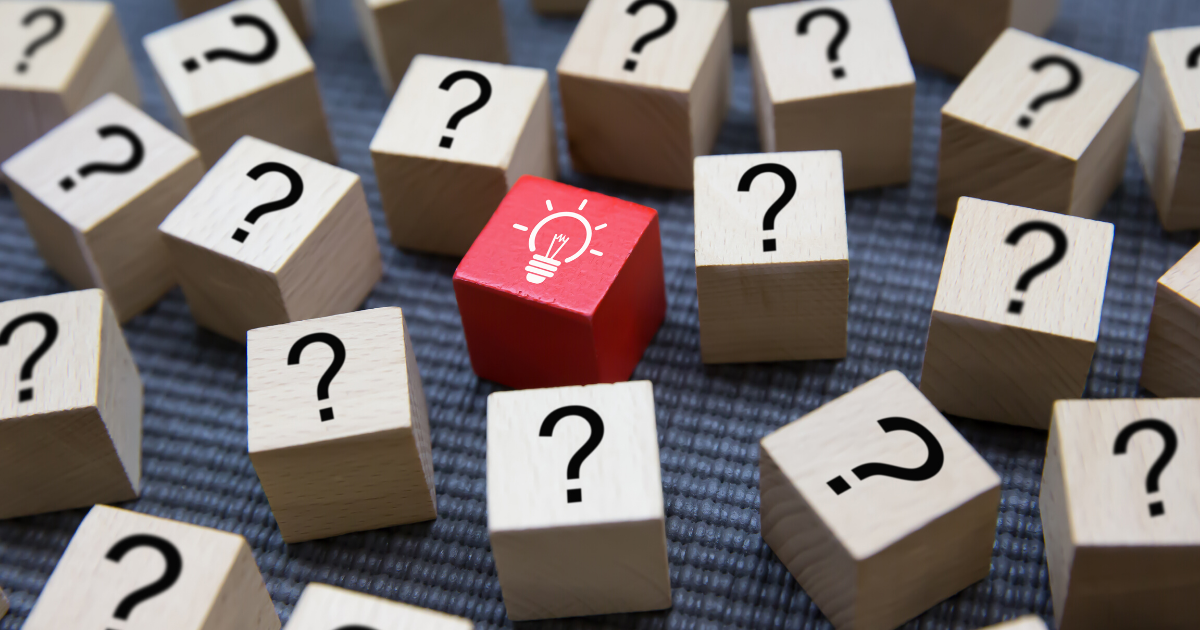